DIGiTAL AND MULTiMODAL TEXTS
in the primary classroom
experiment with basic visual, multimodal and digital processes to represent some simple ideas expressed in texts and to convey experiences
understand that imaginative texts can be composed for a range of audiences and purposes, using a range of media
respond to texts that depict aspects of home and community life, eg short films and digital texts ICT
understand concepts about print and screen, including how books, film and simple digital texts work, and know some features of print, for example directionality
communicate the purposes of drawings and other visual media
respond to a range of imaginative and creative texts, including visual media
respond to literature and a variety of other texts from a range of storytellers and cultures, using picture books and online sources
compose texts using drawings and other visual media to create meaning
select simple print, visual and/or digital texts to read independently for enjoyment and pleasure
use visual, multimodal and digital processes to represent simple aspects of home and community life
use imagination to represent aspects of an experience using written text, drawings and other visual media
recognise parts of print and digital texts
ES1
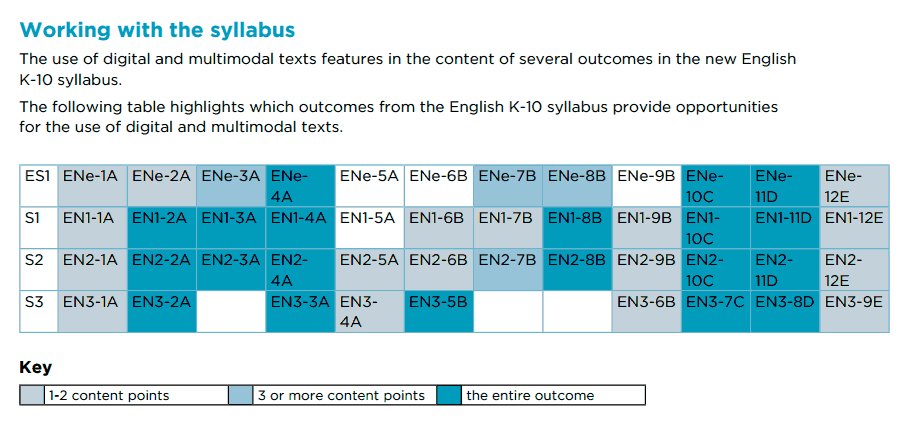 Expressing themselves
Writing and representing
Thinking imaginatively, creatively and interpretively
Reading & Viewing
Reading & Viewing
Handwriting & Digital technologies
Writing and representing
How can I make multimodal and digital texts?
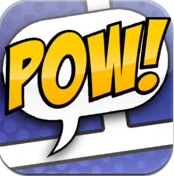 Create Comics!
Strip Designer $2.99
English – writing, Grammar/Punctuation, vocab Activities.
Maths -  Shape Stories, Angle hunts, number hunts.
PD/Health – values programs, role playing.
Science – detailing experiments, explanations
Hsie – fact files, event recreations.
CAPA – showcasing artwork.
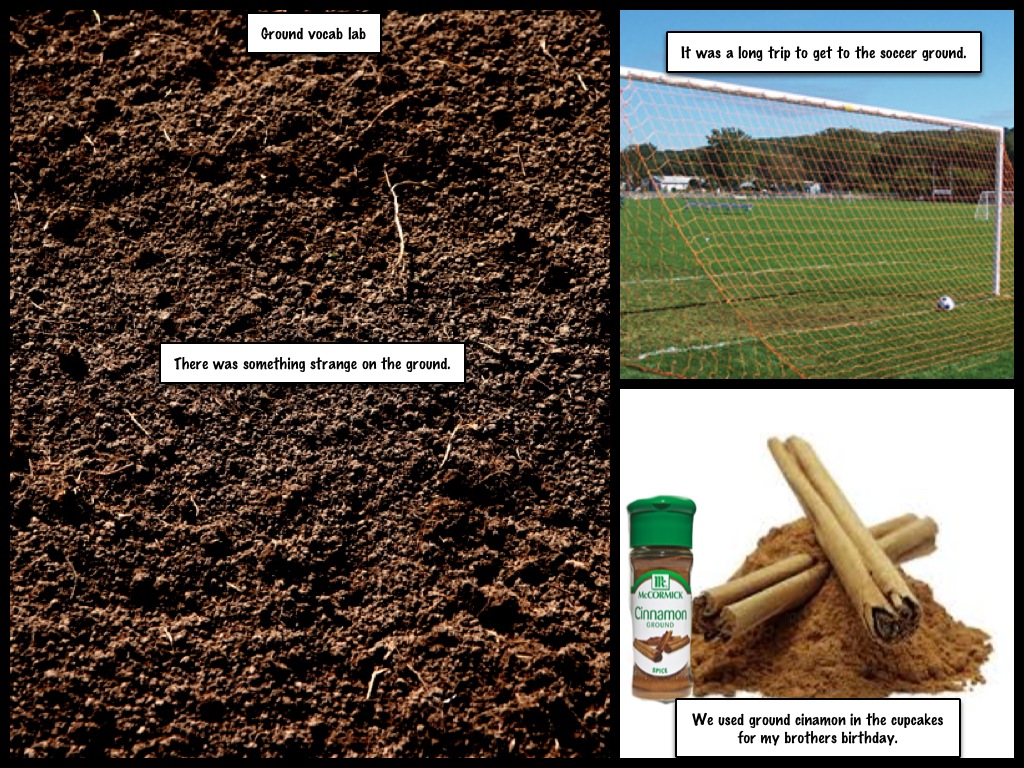 VOCAB LAB

Select a word and use it in three different ways
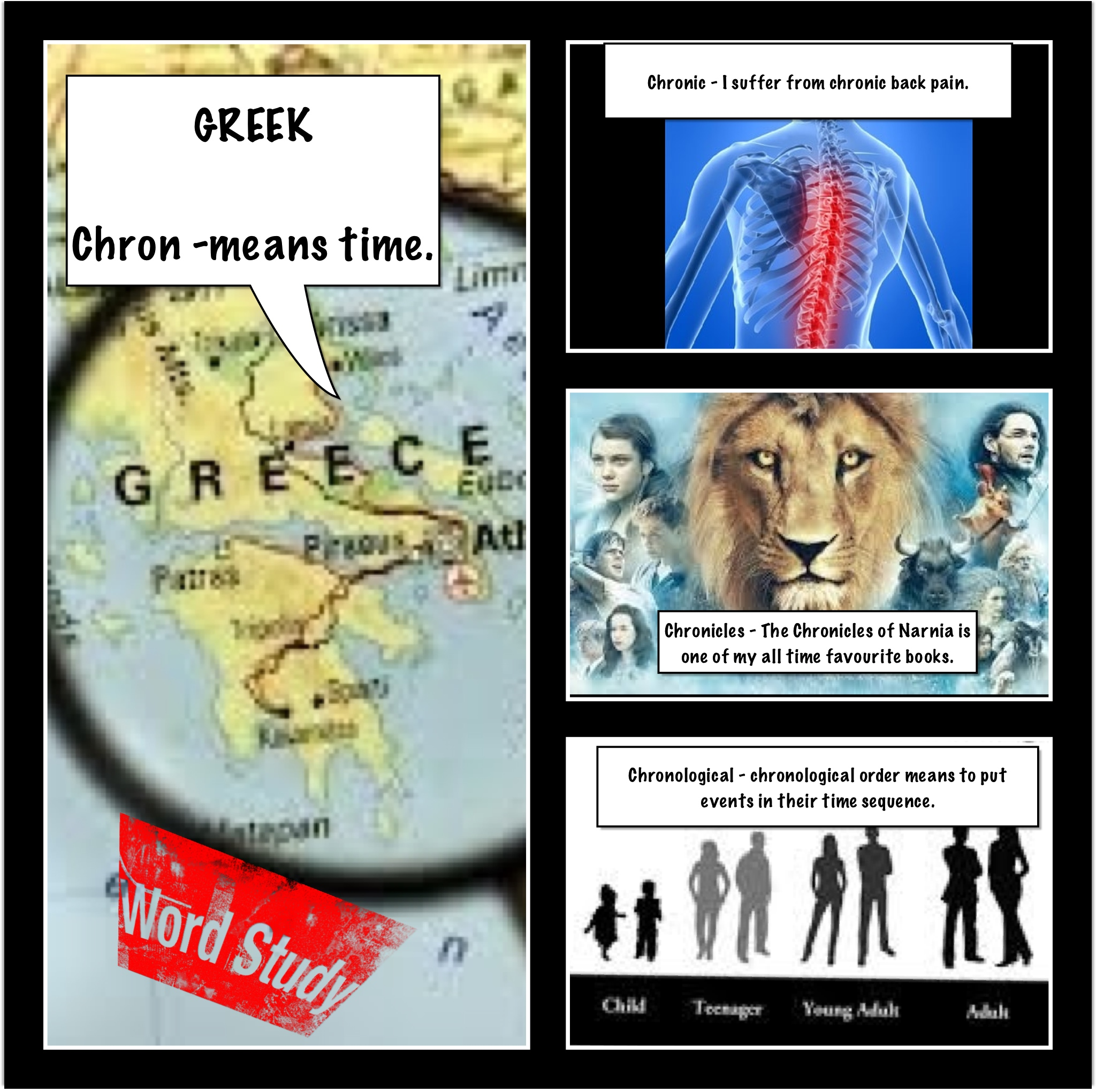 VOCAB LAB

Etymological word study
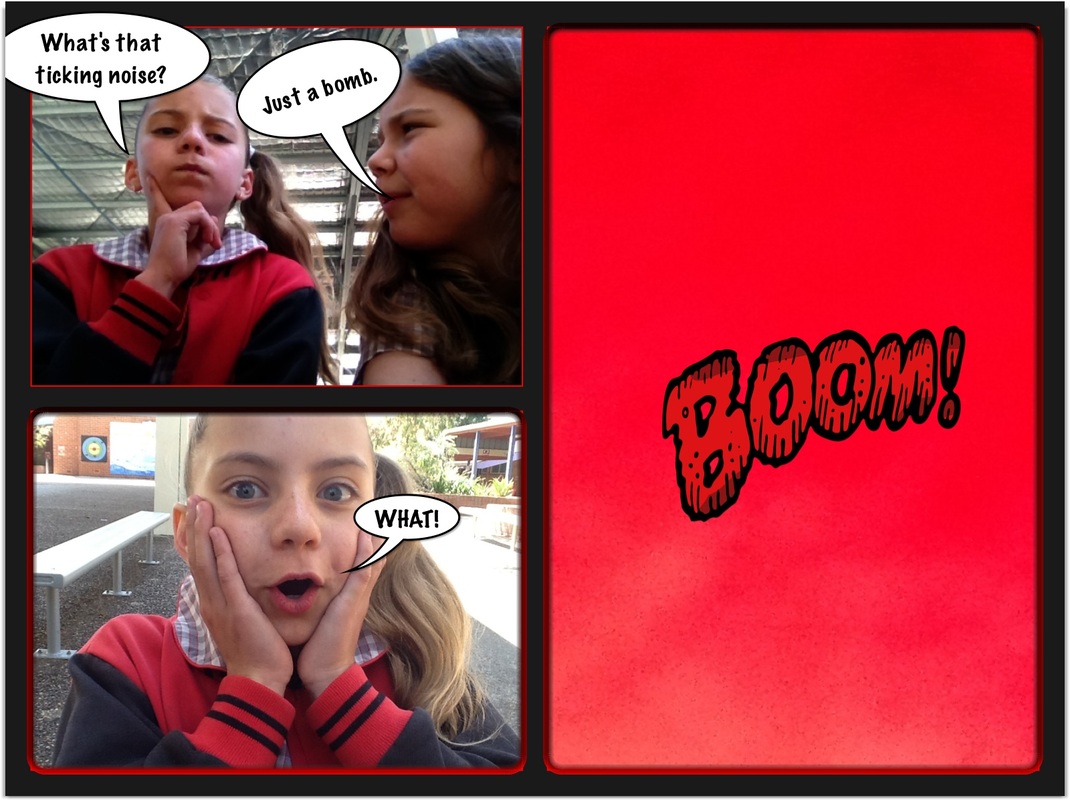 Onomatopoeia 
Stage 2-3
Create a short scene using onomatopoeia
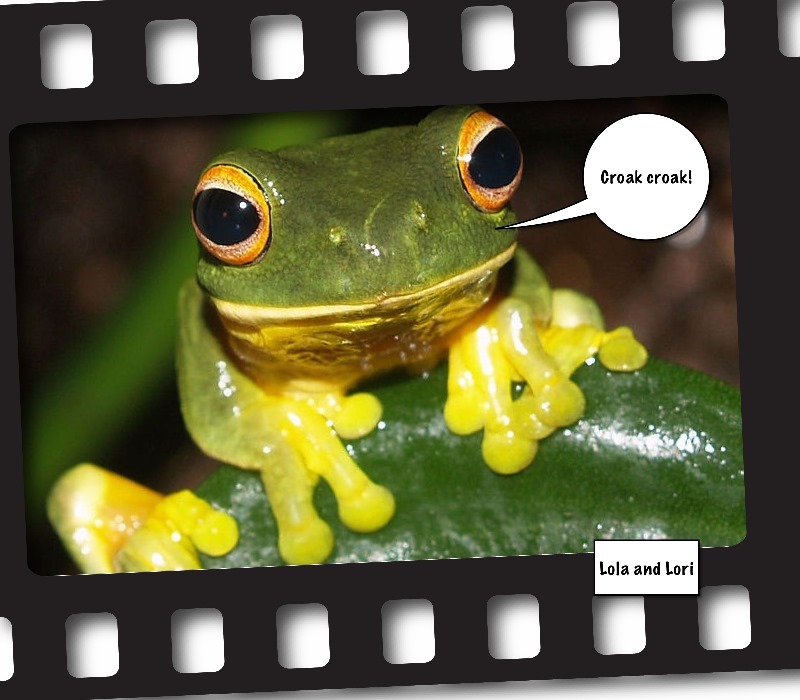 Onomatopoeia 
Stage 1
Create a class book of animal sound words
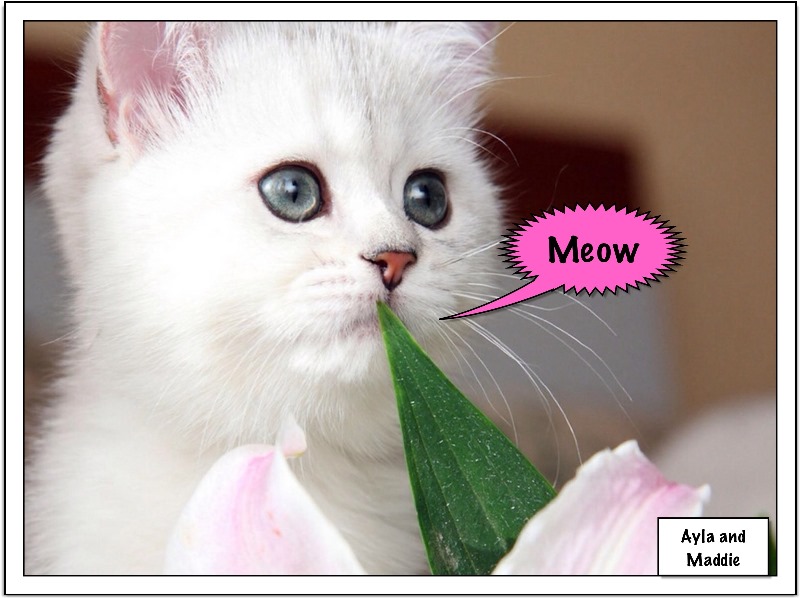 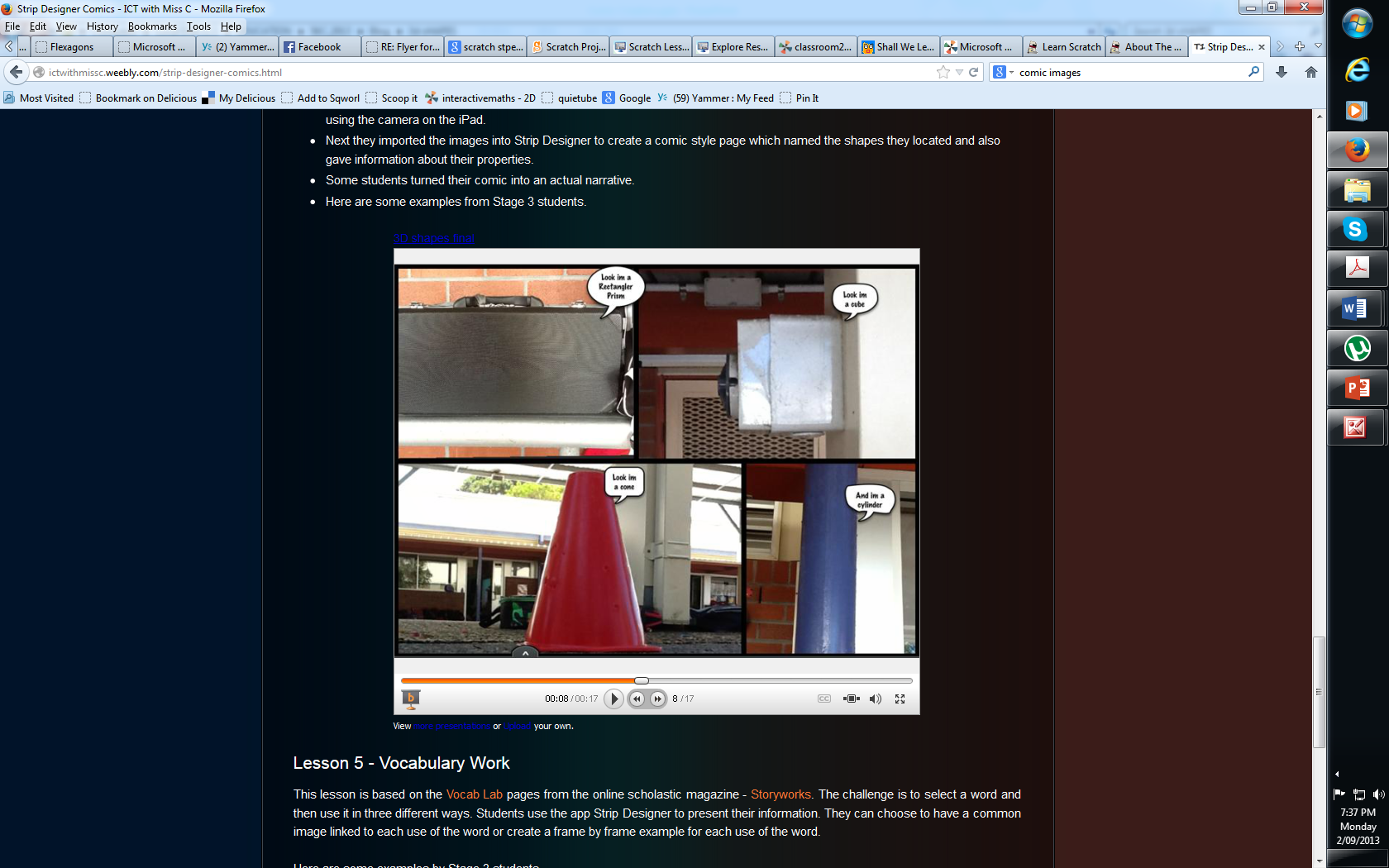 Maths 
Differentiated tasks
Shape hunt

Find 3D shapes around the school and label them
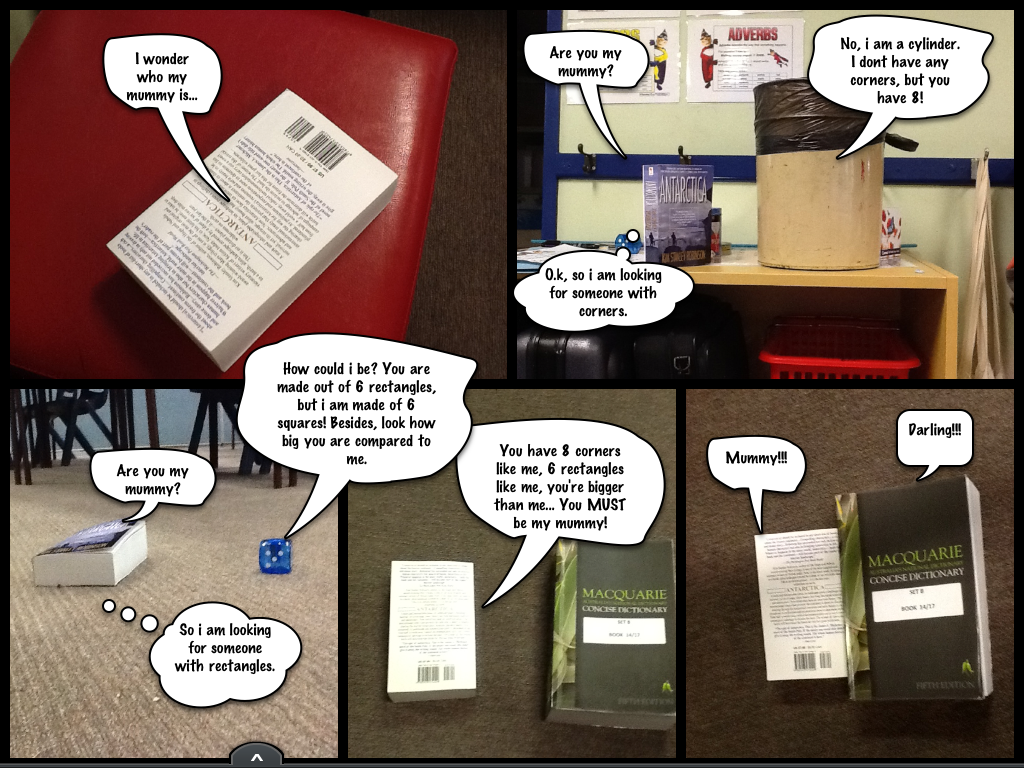 Shape Story

Demonstrate your knowledge of 3D shapes.
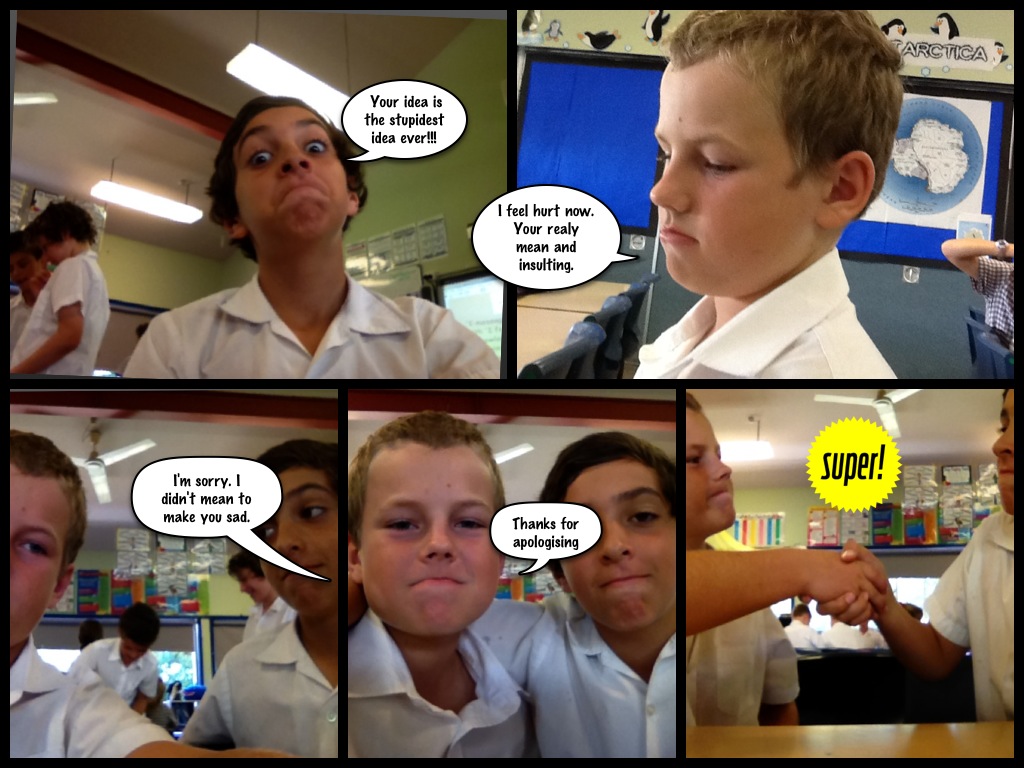 PD/Health

Role play an example of using an iMessage
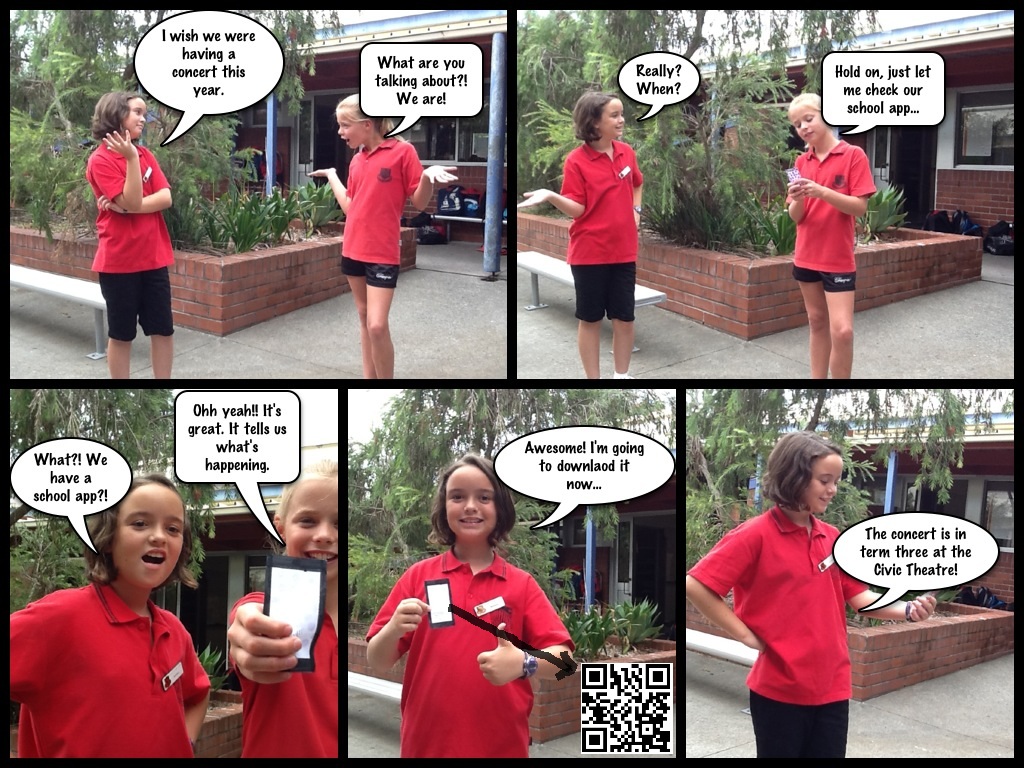 Advertising!

Insert QR codes into your comics to link your readers with more info – or in this case the school app
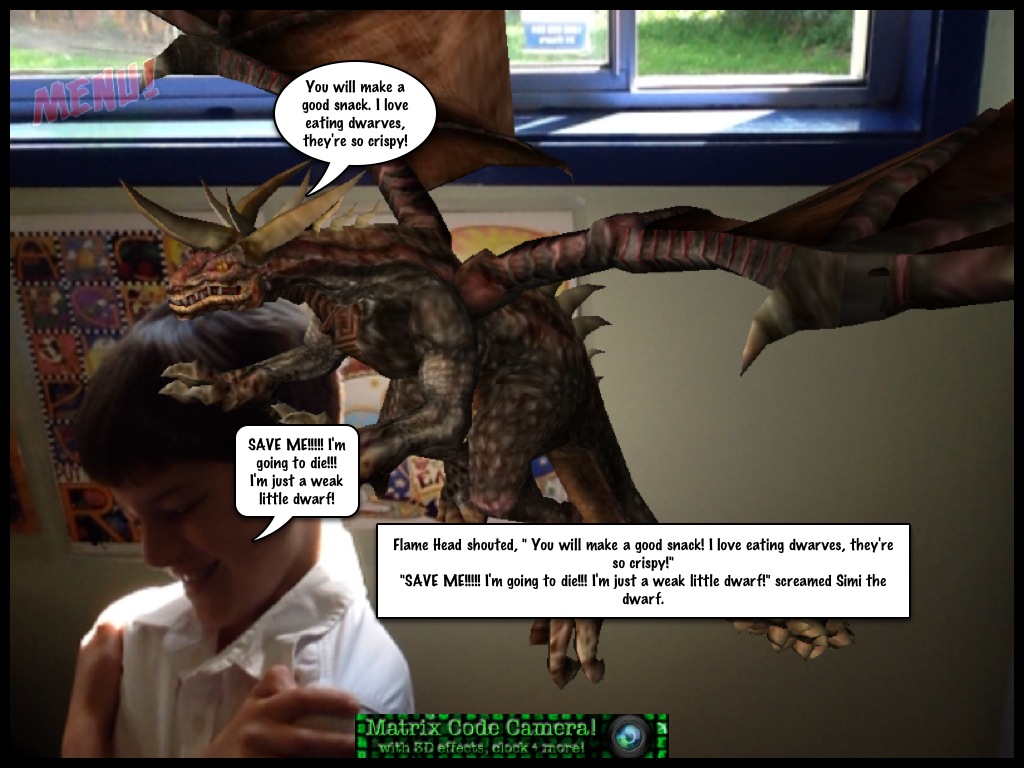 Punctuation

Using Speech marks




Combined with Dragon detector
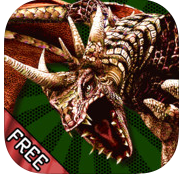 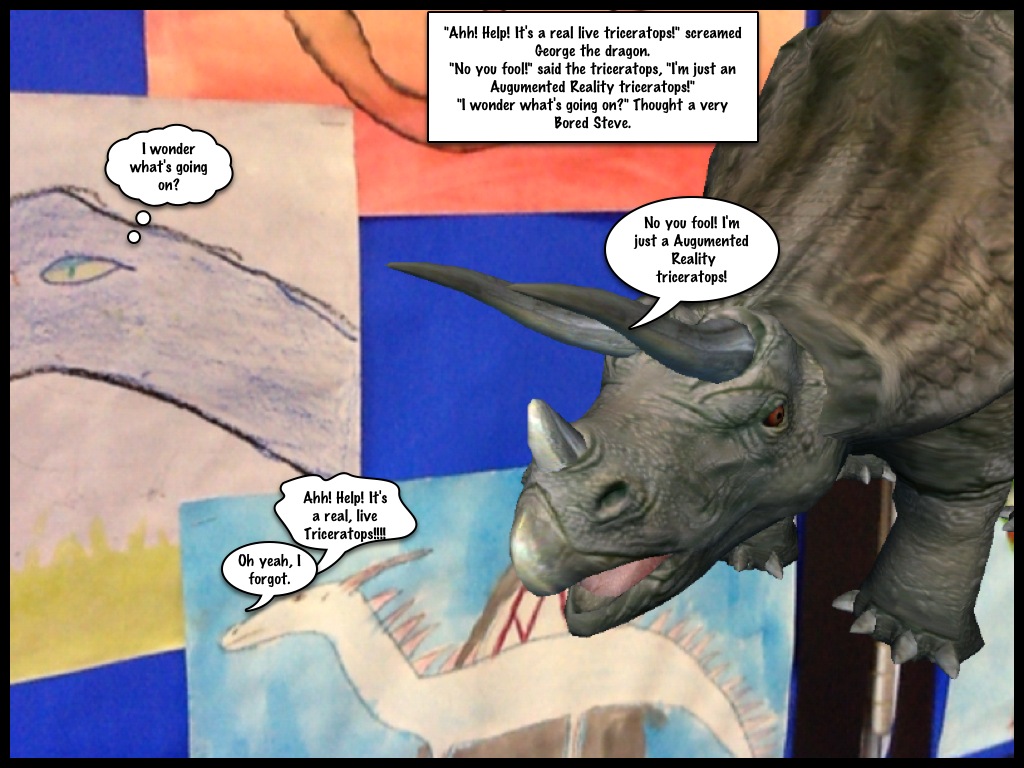 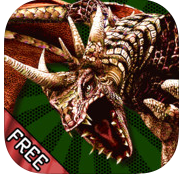 Punctuation

Using Speech marks
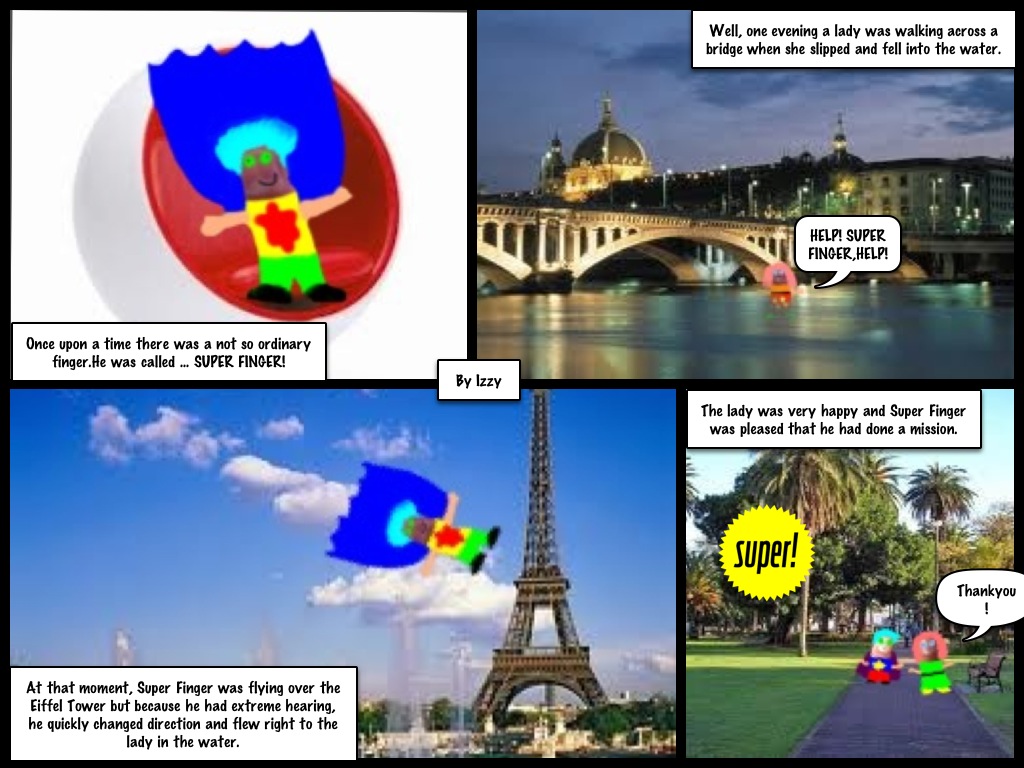 Text innovation
After reading superfinger in 13th story treehouse create your own superfinger comic
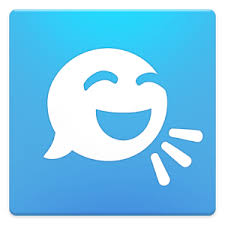 Tellagami or buddy poke
What could they be used for?
Tellagami
FREE  (IAP)
Persuasive arguments

Advertisements

Summaries

Reviews
News or weather report

Explain a concept

Describe something
Persuasive arguments
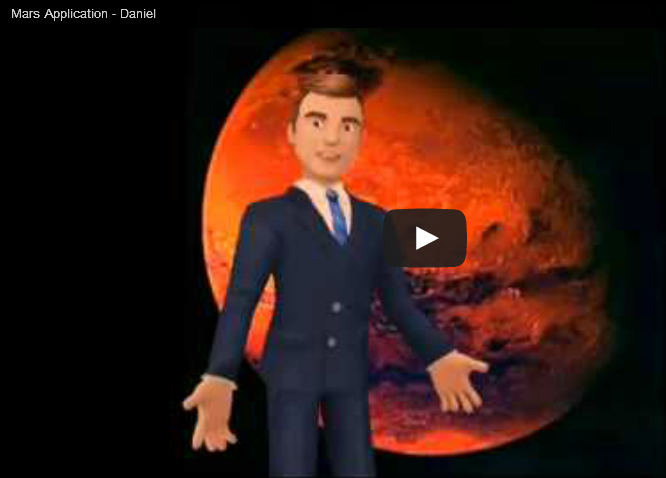 Narrative Introductions
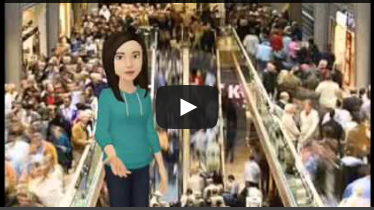 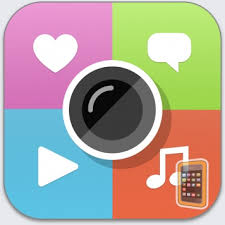 Thinglink
(App & website)
create interactive images that
Link to text, images, urls, videos, anything!
How Have My students used it?
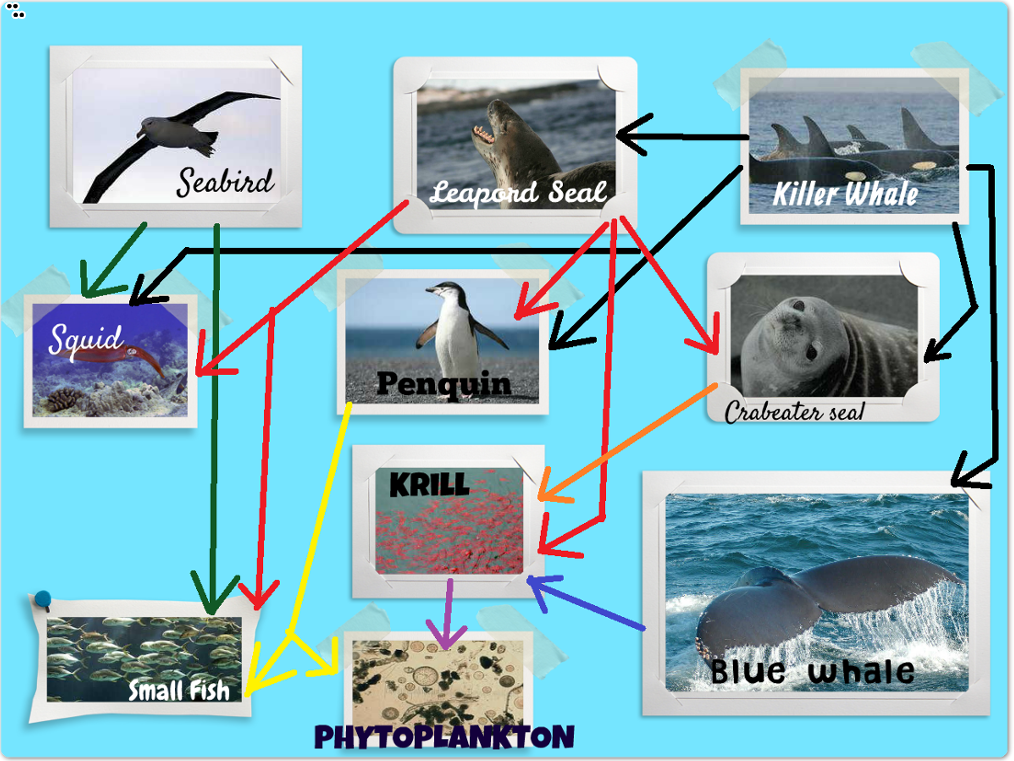 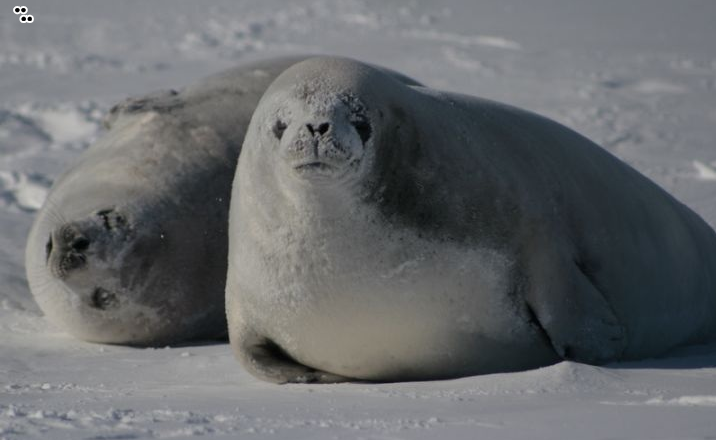 Predictions
Maps
Food Webs
Resource Hubs
Path On
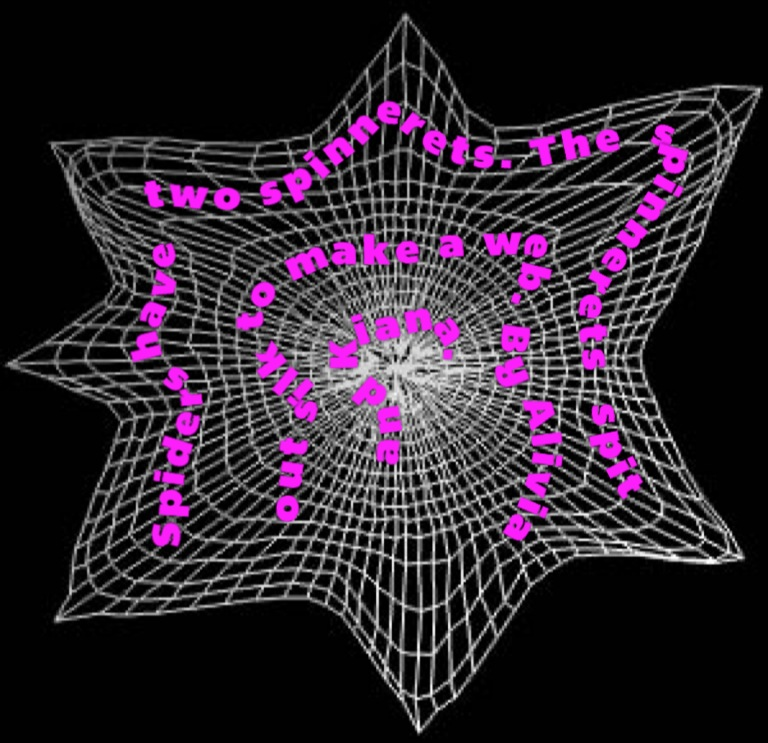 A fabulous app to accompany any lessons on typography.

Arrange text on an image to capture audience attention, provoke emotion and make distinctions between sets of text.
ChatterPIX kids




Yakit Kids
Make 2D and 3D shapes describe their properties.

Make animals give facts about themselves.

Introduce a character form a story.

Make your own drawings talk!
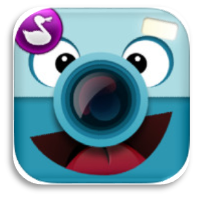 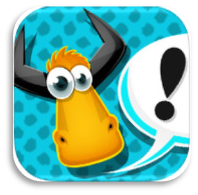 Steve Parish Postcards 

 

Bill Atkinson Photo Cards
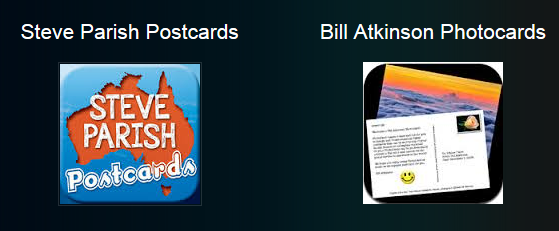 Both 
free!
HAIKU DECK
Slick presentations that easily embed on your websites.

Activity ideas…
Word study
Glossary
Narrative summary.
Photo mapo
Accompany a recount of an excursion.
Diary entry.
Persuasive poster.
HSIE projects – location and images from famous landmarks, historical events.
Collaborative project – share where each of the participants is located.
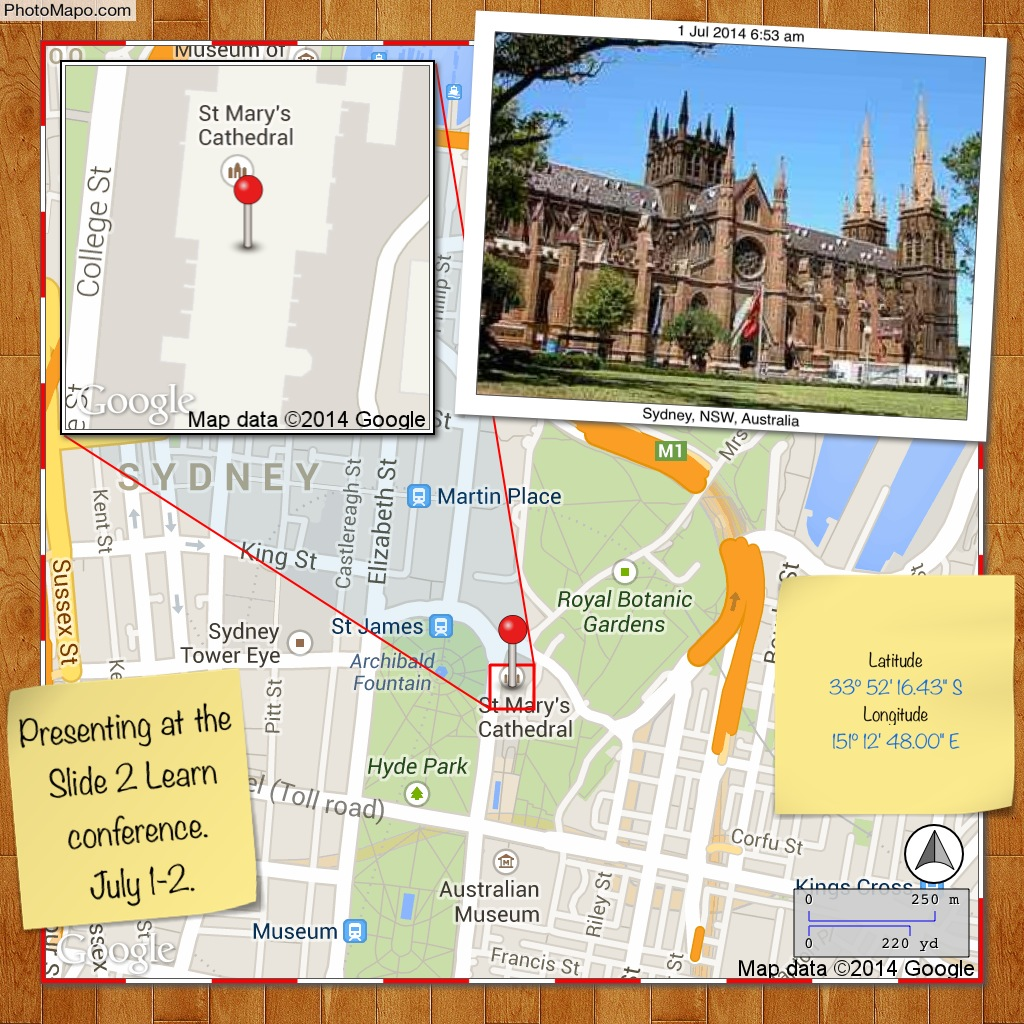 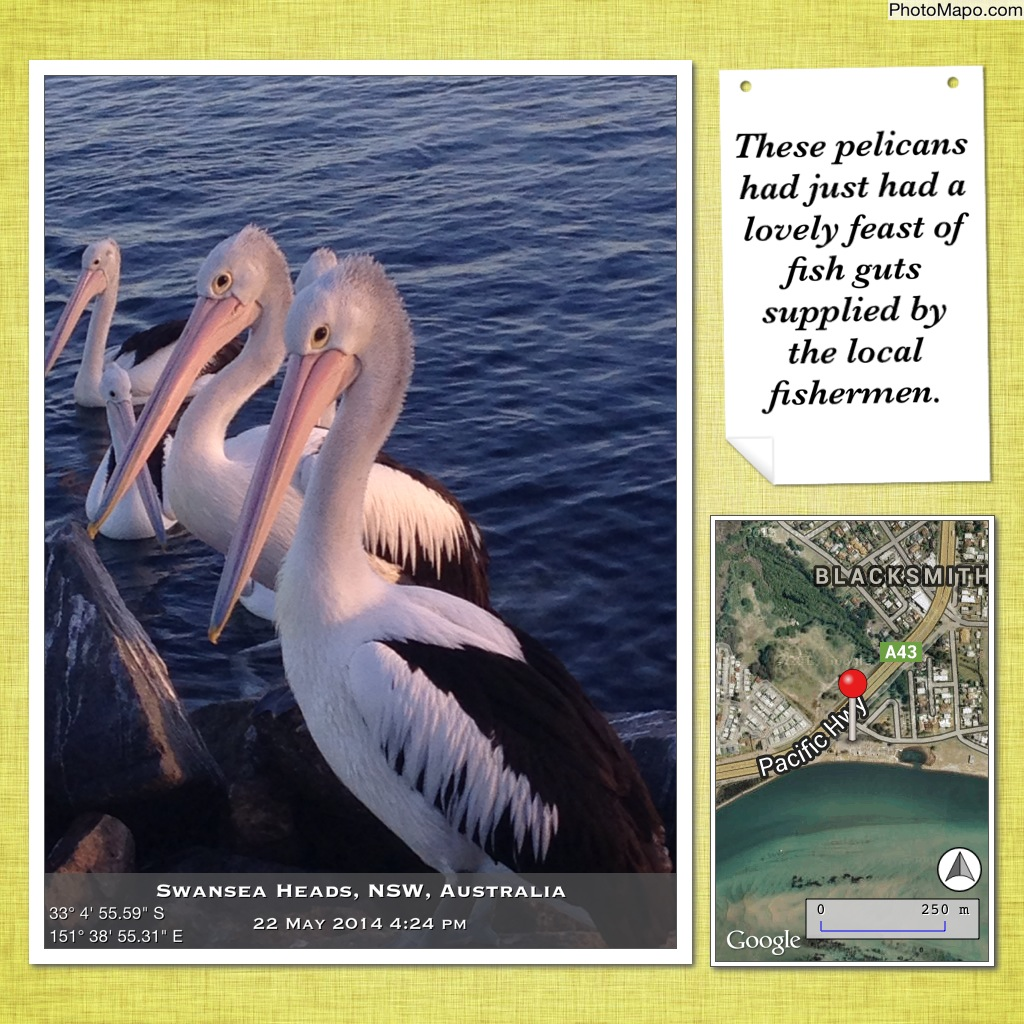 DIY suite
By Innovative net
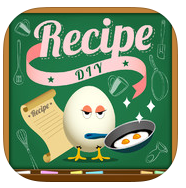 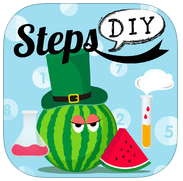 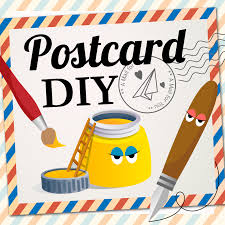 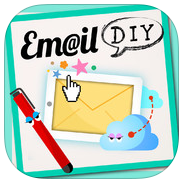 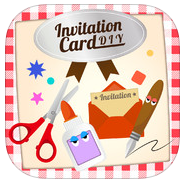 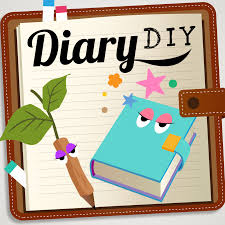 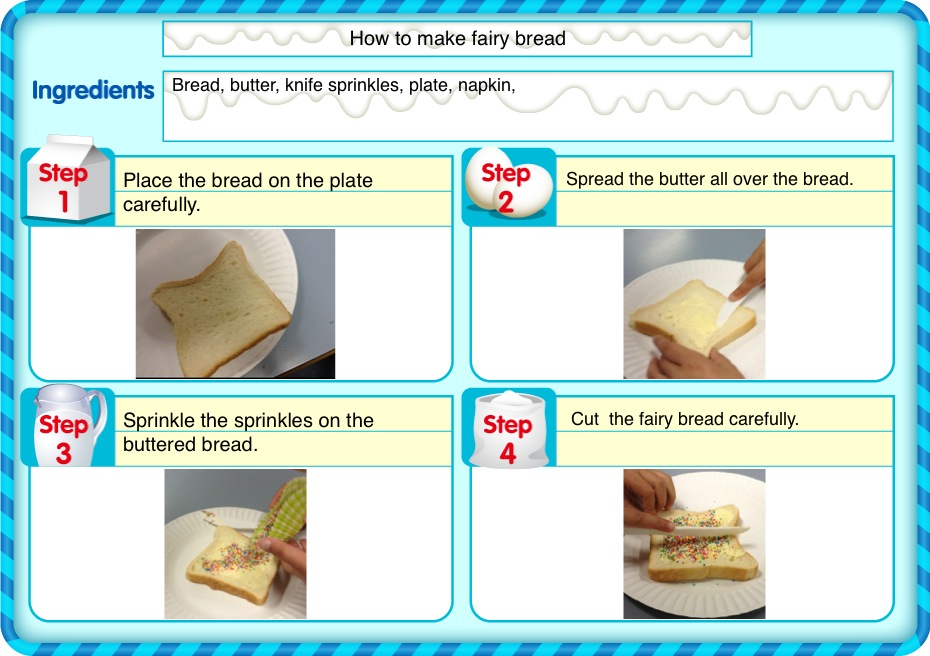 Puppet Pals 



 
Sock Puppets
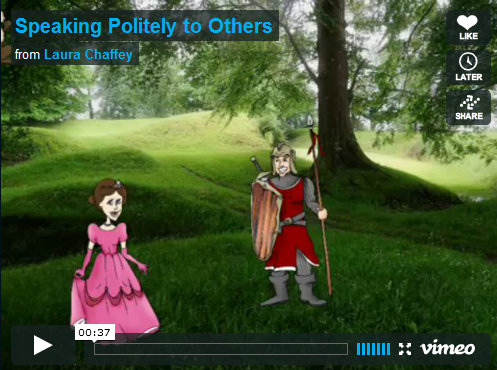 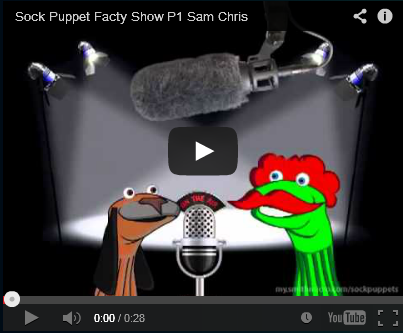 Educreations (Free)




Explain Everything ($2.99)
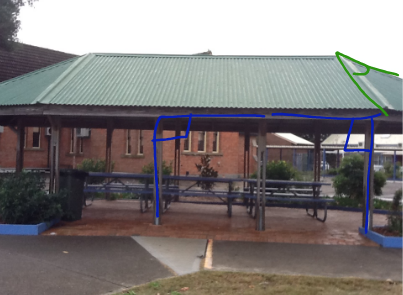 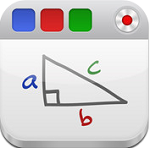 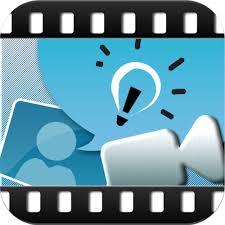 Creative book Builder
Book Creator
My Story Maker
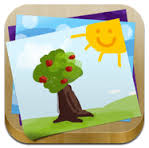 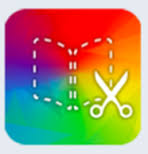 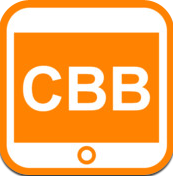